3.2 Determining if a subset is a subspace
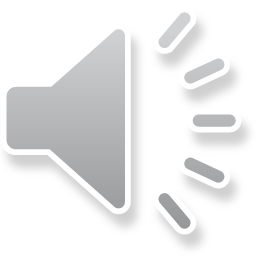 When is a subset a subspace?
Introduction
In this topic, we will
Describe the idea of a subspace
Consider a few examples, including in R2 and R3
Prove a few theorems regarding such subspaces
Consider all linear combinations of a finite set of vectors
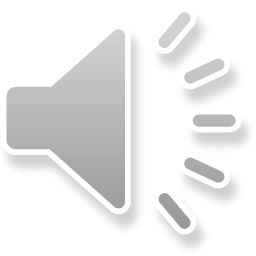 2
When is a subset a subspace?
The zero set
Given R2, let us focus on the set containing just the zero vector:



Notice that:
If we add any two vectors in S, we get back a vector in S:
0 + 0 = 0
If we multiply any vector in S by a scalar, we get back a vector in S:
	a 0 = 0
Thus, S is closed under vector addition and scalar multiplication 
Any subset of a vector space that is closed under vector additionand scalar multiplication is said to be a subspace of that vector space
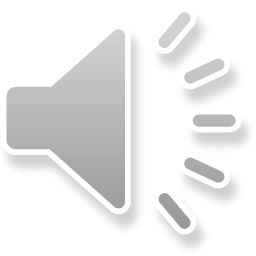 3
When is a subset a subspace?
The entire vector space
Another subset of R2 is all of R2
Given any vector space V, we call both {0} and V the trivialsubspaces of V
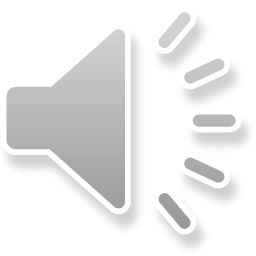 4
When is a subset a subspace?
The empty set
The empty set is a subset of R2
Is it a subspace?

Recall that for a set to be a vector space,	it must have a zero vector
The empty set does not have a zero vector,
	      thus, it is not a subspace
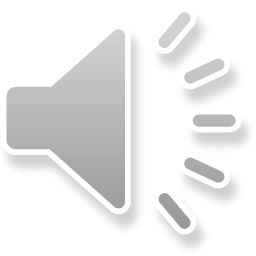 5
When is a subset a subspace?
When is a subset a subspace?
A subset S of a vector space V is itself a vector space if:
The sum of any two vectors in S is again a vector in S
All scalar multiples of a vector in S must again be vectors in S

In this case, S is a vector space
Because it is a subset of the vector space V ,
	it is called a subspace of the vector space V
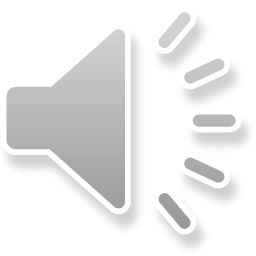 6
When is a subset a subspace?
When is a subset a subspace?
Consider the vector space of all polynomials withreal coefficients: R[x]
Previously, we described how this is a vector space

Consider the subset S5 of all polynomials of degree less thanor equal to 5
Multiplying a polynomial of degree less than or equal to 5 by a     must result in a polynomial of degree less than or equal to 5
Adding two polynomials of degree less than or equal to 5     must result in a polynomial of degree less than or equal to 5
Therefore, S5 must be a vector space,
	thus, it is a subspace of R[x]
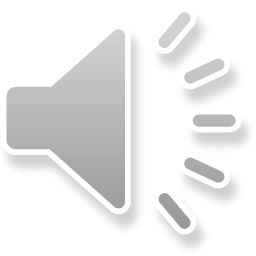 7
When is a subset a subspace?
Discrete signals
In R2, consider all scalar multiples of 



This is a line in 2-spacepassing through the origin
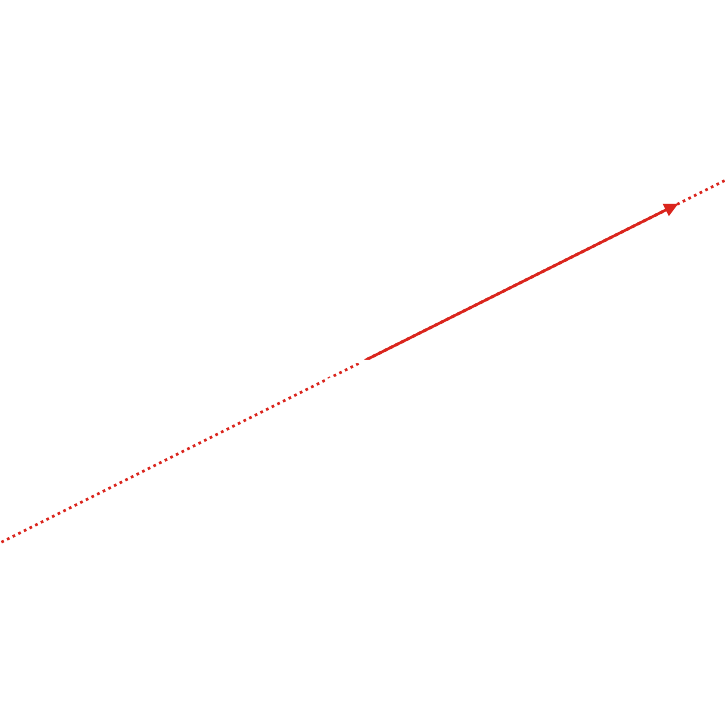 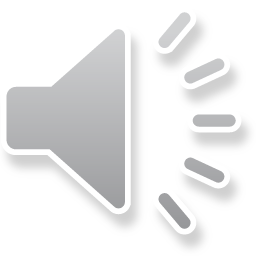 8
When is a subset a subspace?
Discrete signals
For example,                 is such a vector

We see that                     , so 

Now, if	note that
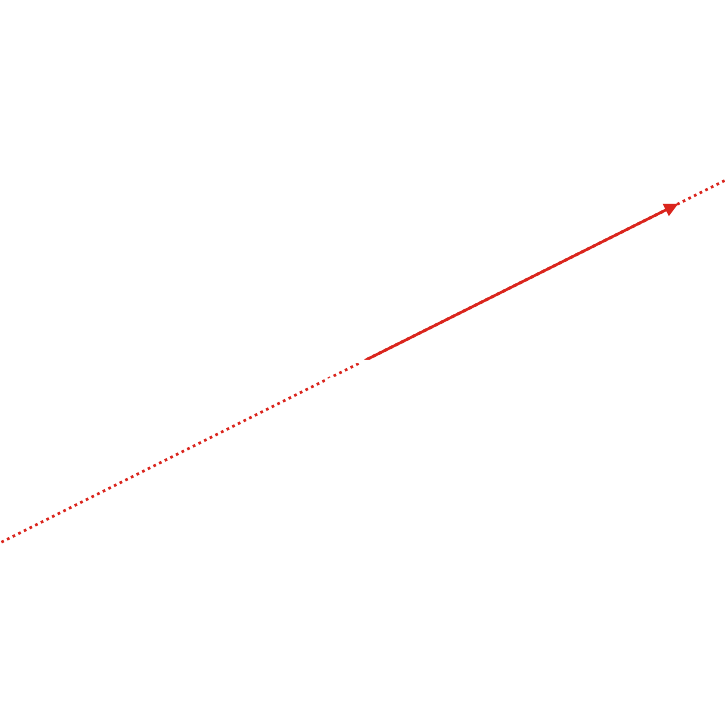 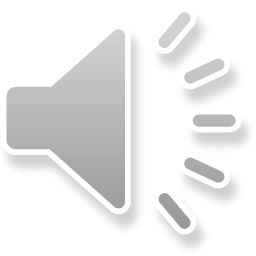 9
When is a subset a subspace?
Straight lines in R2
For example,                 and                          are such vectors

We see that                 and

We also see

Thus, the sum of these two vectors onthis line is still on this line
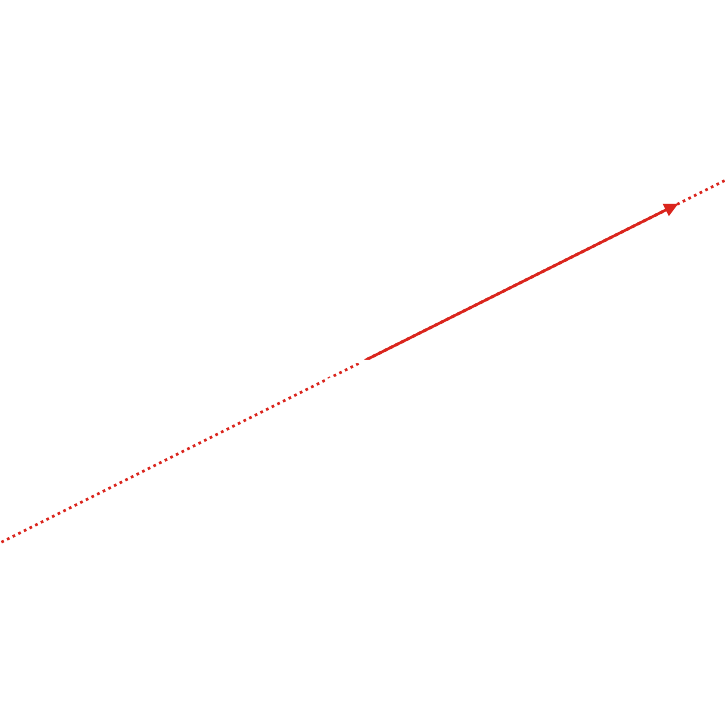 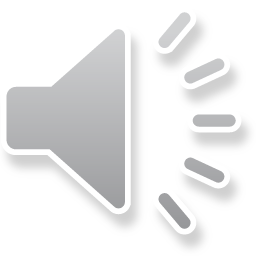 10
When is a subset a subspace?
Straight lines in R2
Theorem
	If V is any vector space, and            ,
	     then the subset S of all scalar multiples of u
	     is a subspace of V.
Proof:
	If            , then                   for some b. 
	Thus,                                                , so               .

	If                    , then                    and                      for some b1 and b2.
	Thus,                                                                     , so  .                     .
	Therefore, all scalar multiples of u for a subspace of V. ▮
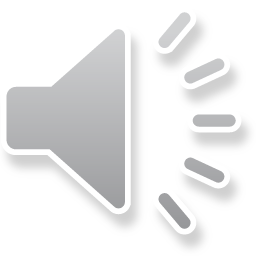 11
When is a subset a subspace?
Straight lines in R2
Thus, any “line through the origin” in any vector space is a subspace:
Given R[x], the vector space of all polynomials
Note that 
Thus, all scalar multiples a x2 forms a subspace of R[x]
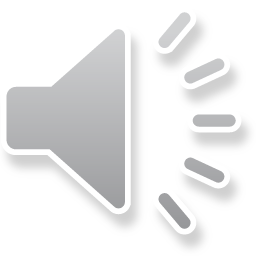 12
When is a subset a subspace?
Straight lines in R2
What if the line does not pass through the origin?
Consider all vectors of the form



The vector                  is on this line
Problem:                     is not

Therefore, this is not a subspace
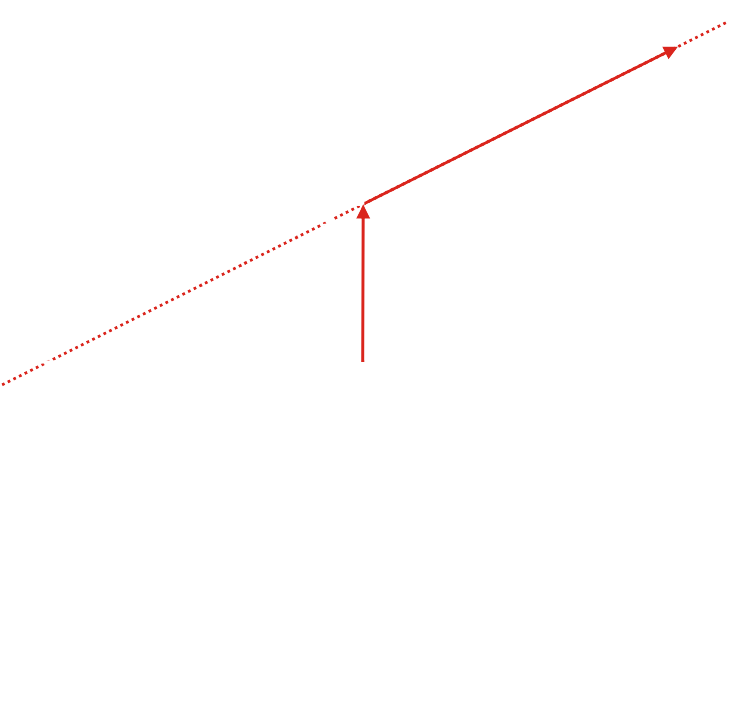 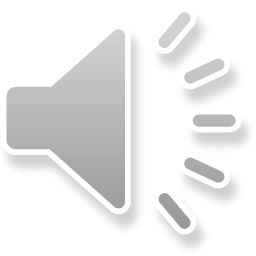 13
When is a subset a subspace?
Subspaces must contain the origin
Theorem
	Given a vector space V, any subset              that does not	contain the zero vector is not a subspace of V.
Proof:
	If S = {}, we have already shown it is not a subspace.
	If S ≠ {}, then S must have at least one vector u,		and by assumption, u ≠ 0.
	However, 0u = 0, and thus,
	        S is not closed under scalar multiplication.
	Therefore S cannot be a subspace. ▮
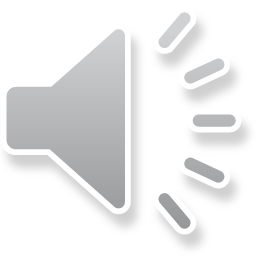 14
When is a subset a subspace?
Rays from the origin
Consider the set T of all non-negative multiples of a vector u
This forms a ray coming out of the origin

If                   , then                  and                 for a1 ≥ 0 and a2 ≥ 0. 
Therefore, 

     where a1 + a2 ≥ 0.
Thus, T is closed under vector addition.
However,           , a scalar multiple of a vectorin T is not in T
Thus, T is not closed under scalar multiplication.
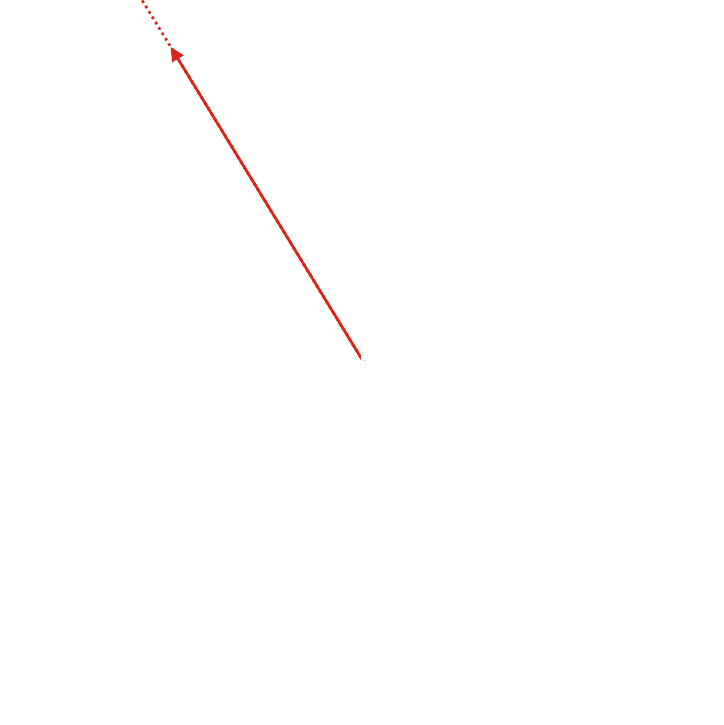 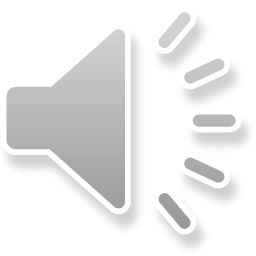 15
When is a subset a subspace?
Cones
Is the region in red a subspace of R2?
If we add two vectors in this cone,
	the sum is still in the cone
If we multiply any vector in this cone by –1,	apart from 0, the product is not in the cone
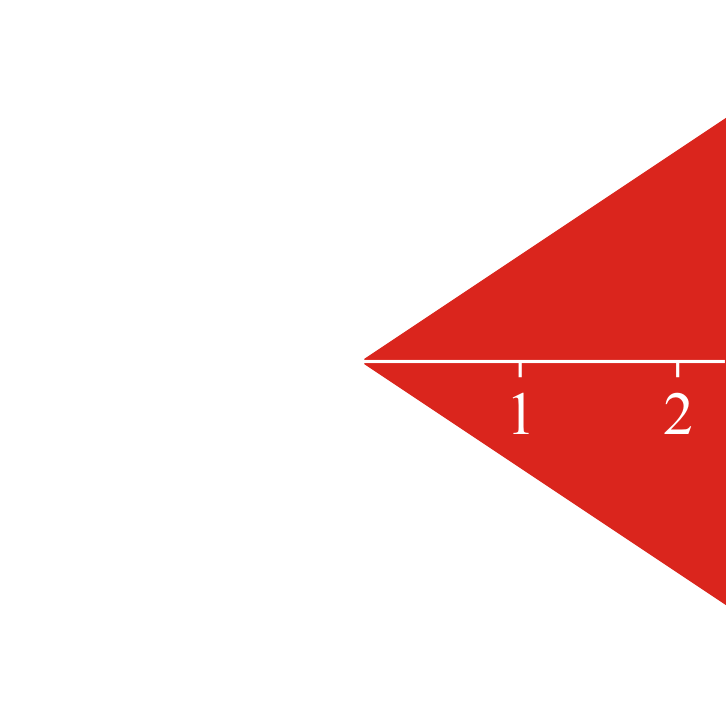 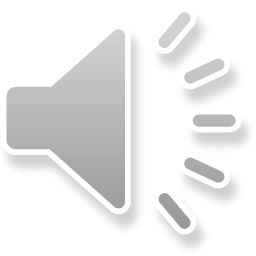 16
When is a subset a subspace?
Cones
Let’s add all scalar multiples of all vectors in this cone
Is this now a subspace?
It is definitely closed under scalar multiplication
Unfortunately, try adding:
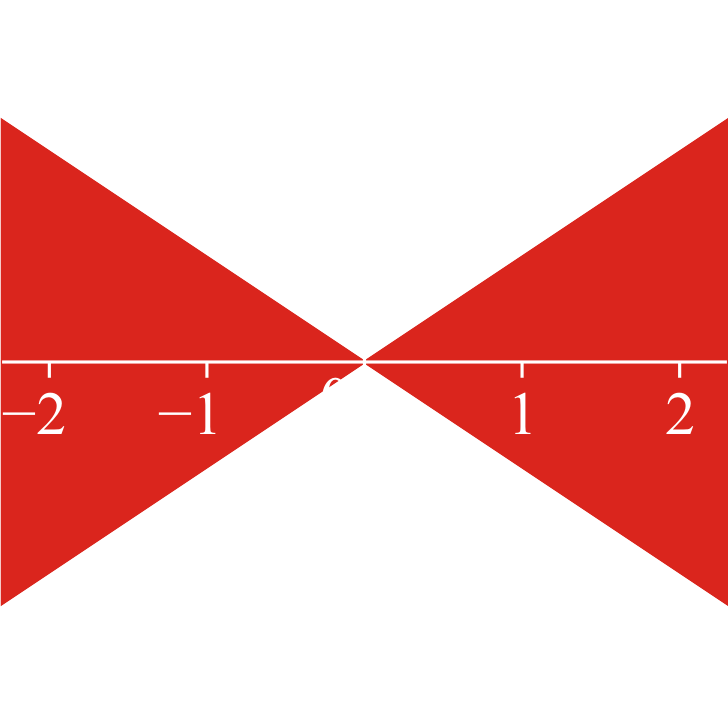 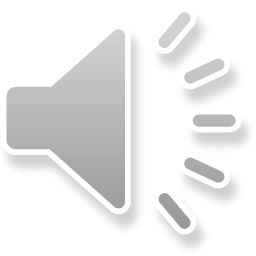 17
When is a subset a subspace?
Cones
Given any vector in R2, we can find it to be the sum of twovectors in this double cone:



Thus, the smallest subspacecontaining this doublecone is all of R2
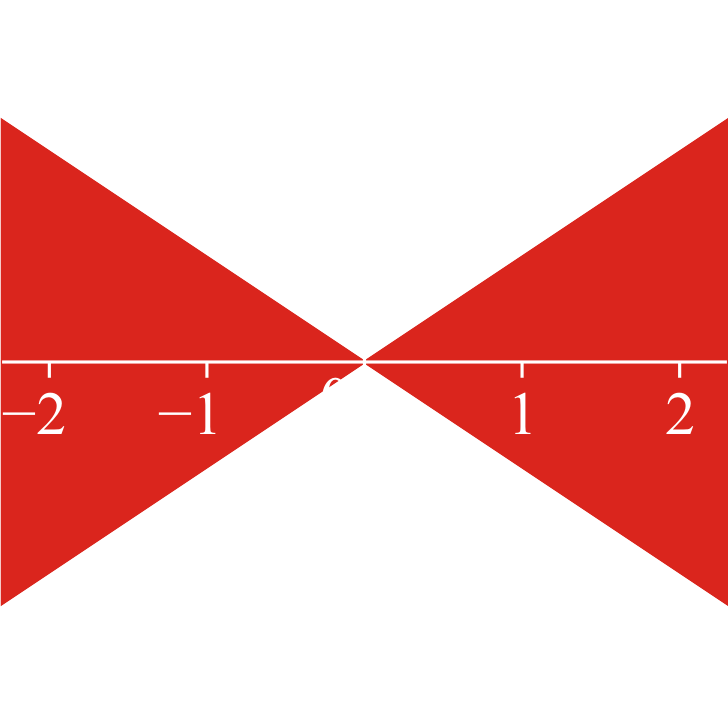 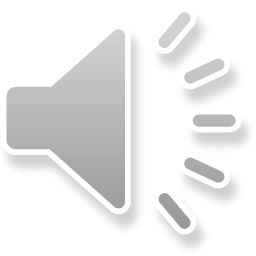 18
When is a subset a subspace?
All subspaces of R2
Thus, all subspaces of R2 include:

The trivial subspace 

All lines passing through the origin

The trivial subspace R2
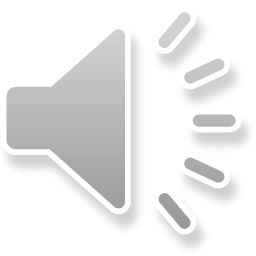 19
When is a subset a subspace?
Linear combinations
Theorem
	Given a finite set of  m vectors                            in some vector	space V , the set S of all scalar multiples of these vectors,						   ,
	forms a subspace.  
Proof:	
Any vector in this set is of the form 
Thus, 


Also, 

Therefore, S is a subspace of V. ▮
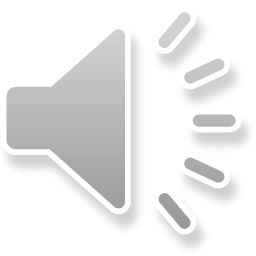 20
When is a subset a subspace?
Linear combinations
Claim: For all finite-dimensional vector spaces Rn and Cn,
	the only subspaces are {0} or all linear combinations	of one or more non-zero vectors
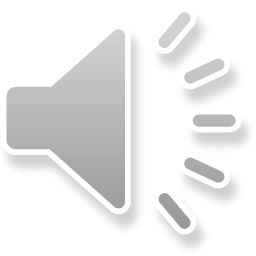 21
When is a subset a subspace?
Linear combinations
For example, in R3
There is the subspace containing the zero vector
Given a non-zero vector u,
	  all linear combinations of u forms a line through the origin 



If two non-zero vectors are not scalar multiples of each other,		all linear combinations of u1 and u2 forms a plane 		through the origin
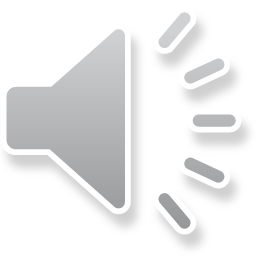 22
When is a subset a subspace?
Linear combinations
For any other description of a subset of a vector space,	to show it is a subspace, you must show that:
All scalar multiples of one vector that fit that description,	must still fit that description
The sum of any two vectors that fit that description,	must still fit that description

Note that if the zero vector does not fit the description,
	you may automatically conclude that the subset is not a subspace
We’ll look at a few examples next
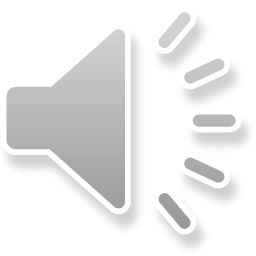 23
When is a subset a subspace?
Summary
Following this topic, you now
Understand the idea of a subspace
Know that subspaces must contain the zero vector
Are aware that all subspaces of Fn are the result of taking all linear combinations of a finite set of vectors
E.g., all non-trivial subspaces of R3 in include all lines and planes that pass through the origin
Know that to prove a subset is a subspace, you must
	show it is closed under vector addition and scalar multiplication
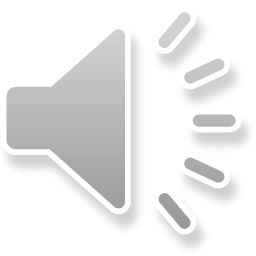 24
When is a subset a subspace?
References
[1]	 https://en.wikipedia.org/wiki/Linear_subspace
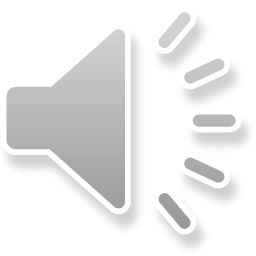 25
When is a subset a subspace?
Acknowledgments
None so far.
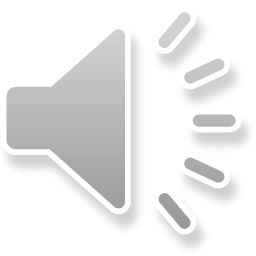 26
When is a subset a subspace?
Colophon
These slides were prepared using the Cambria typeface. Mathematical equations use Times New Roman, and source code is presented using Consolas.

The photographs of flowers and a monarch butter appearing on the title slide and accenting the top of each other slide were taken at the Royal Botanical Gardens in October of 2017 by Douglas Wilhelm Harder. Please see
https://www.rbg.ca/
for more information.
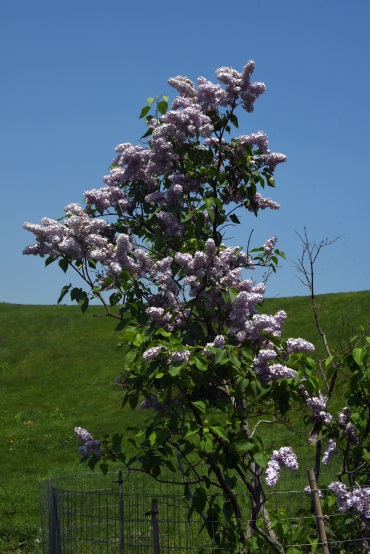 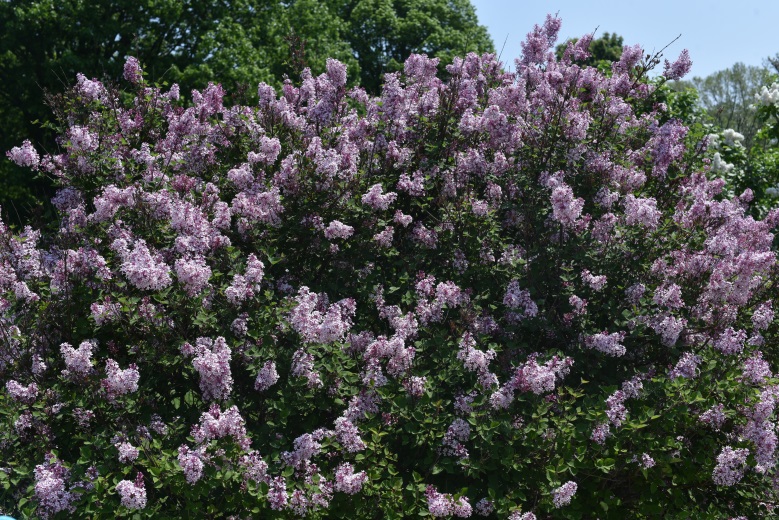 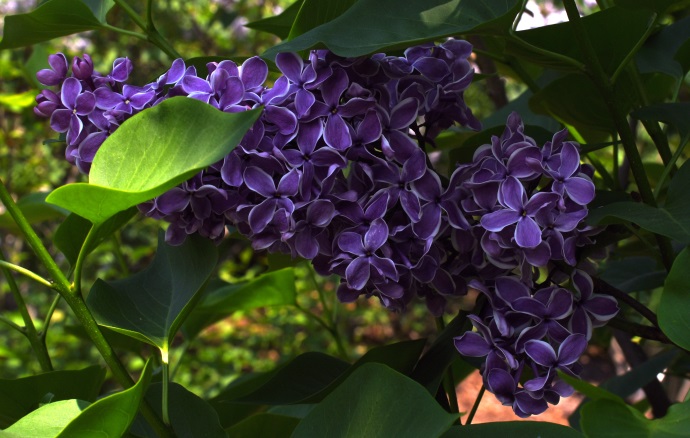 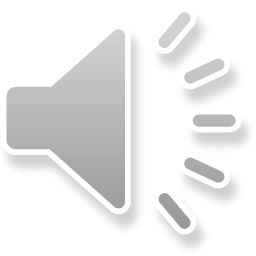 27
When is a subset a subspace?
Disclaimer
These slides are provided for the ne 112 Linear algebra for nanotechnology engineering course taught at the University of Waterloo. The material in it reflects the authors’ best judgment in light of the information available to them at the time of preparation. Any reliance on these course slides by any party for any other purpose are the responsibility of such parties. The authors accept no responsibility for damages, if any, suffered by any party as a result of decisions made or actions based on these course slides for any other purpose than that for which it was intended.
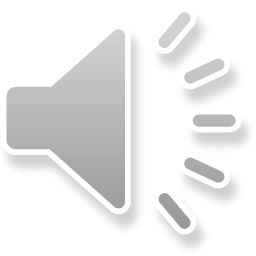 28